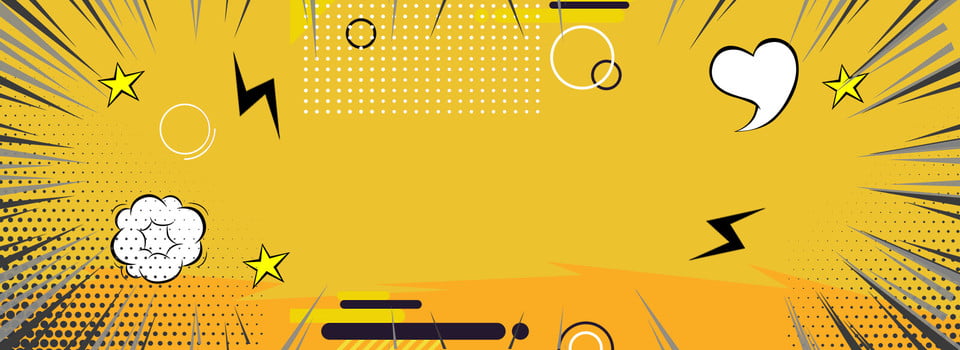 ЛЮДИНА І РАДІАЦІЯ
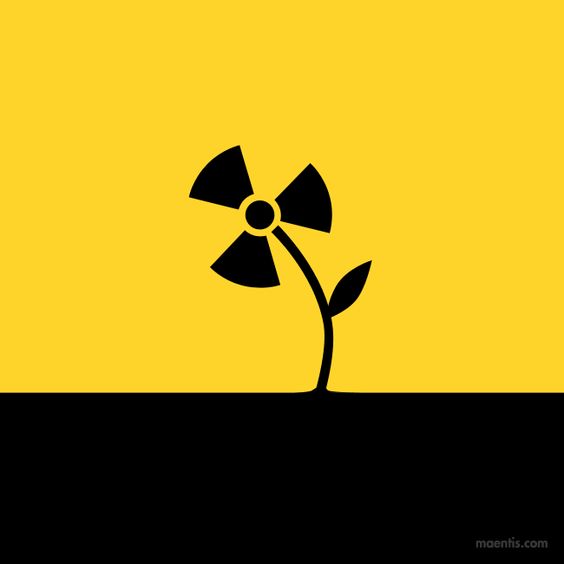 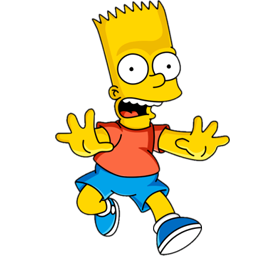 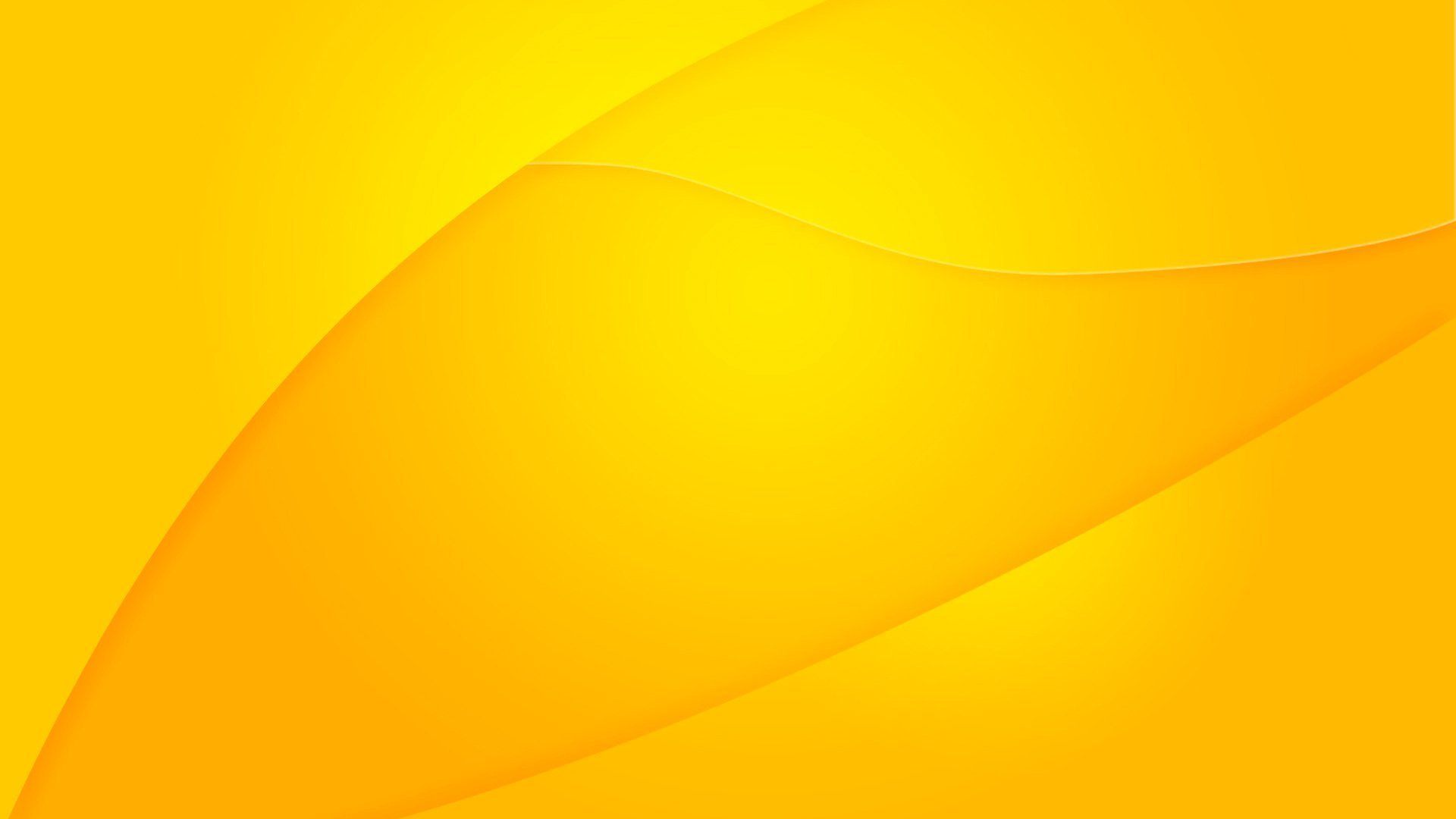 Що таке радіація?
Слово «радіація» походить від латинського слова «радіус», що означає «промінь». Тобто те, що рухається у просторі, як промінь світла. Її ми не бачимо, не чуємо, не відчуваємо на дотик. Це політ дрібних частинок - порошинок. Але радіоактивна частинка така маленька, що порошинка порівняно з нею — це велетенська гора.
Кожна пилинка, і людина, і все довкола складаються з атомів, таких малих, що їх не можна побачити навіть у мікроскоп. Деякі речовини складаються з таких атомів, що постійно руйнуються, розпадаються і розлітаються навсебіч. Такі речовини називають радіоактивними.
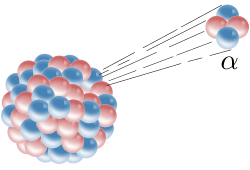 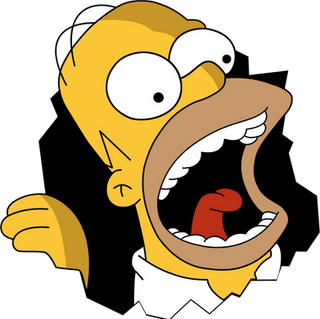 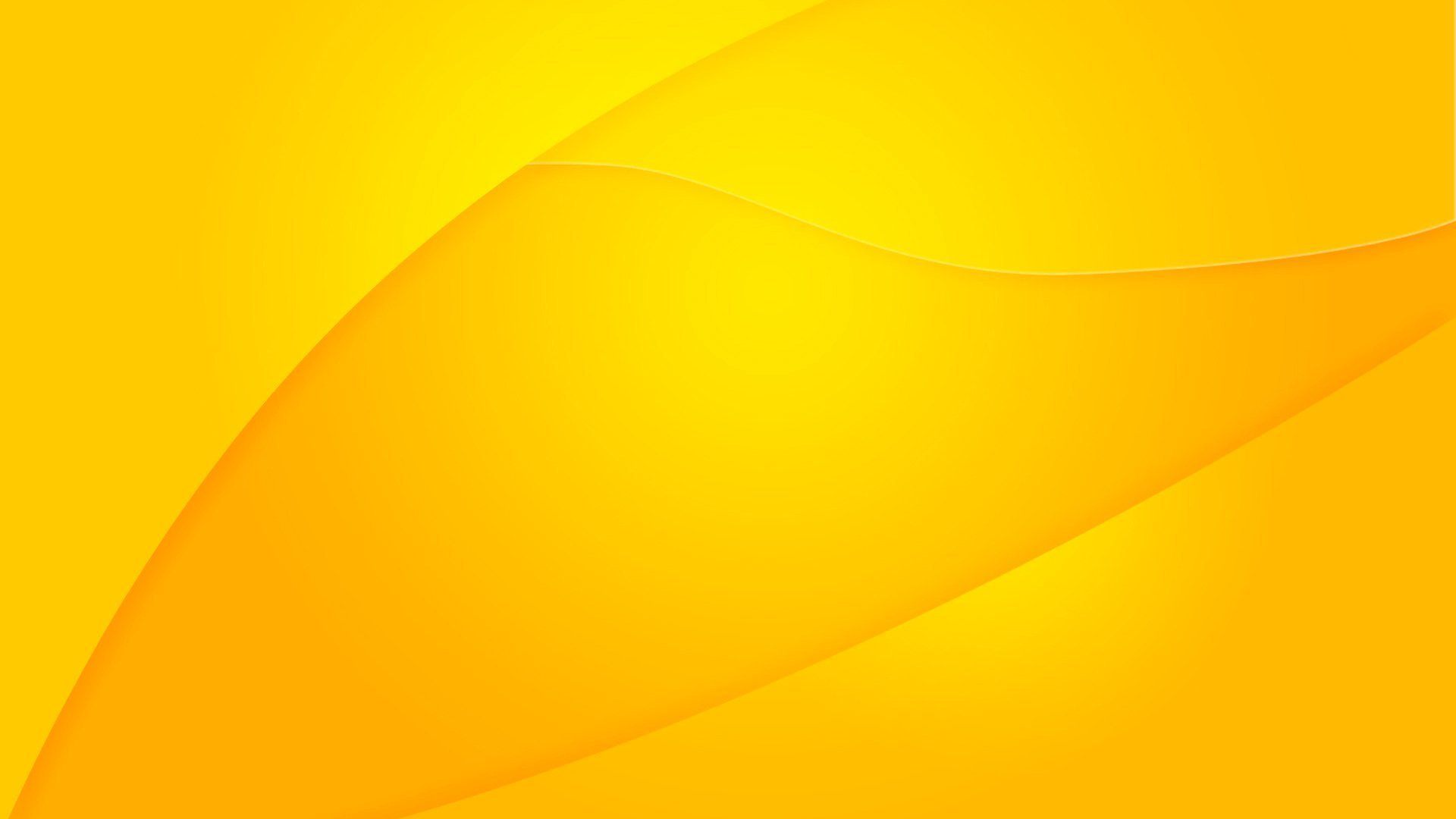 Радіація навколо нас
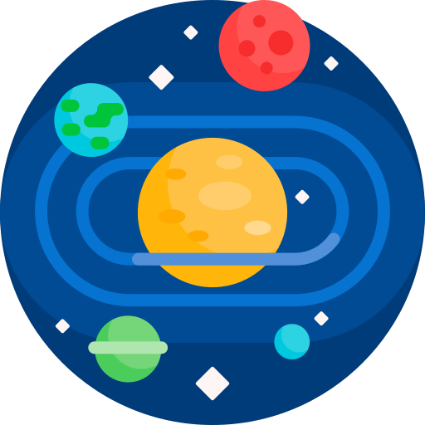 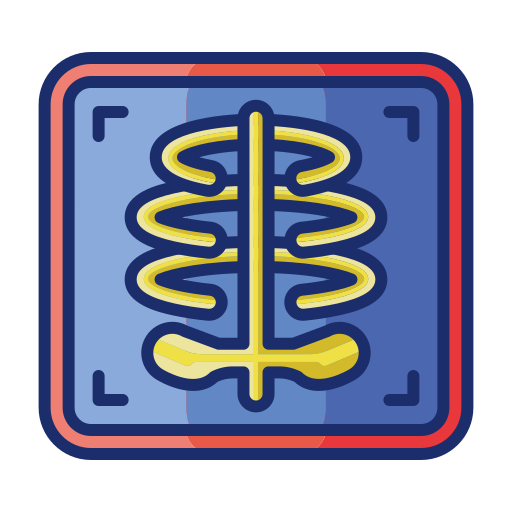 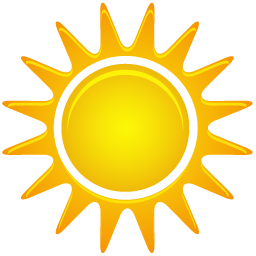 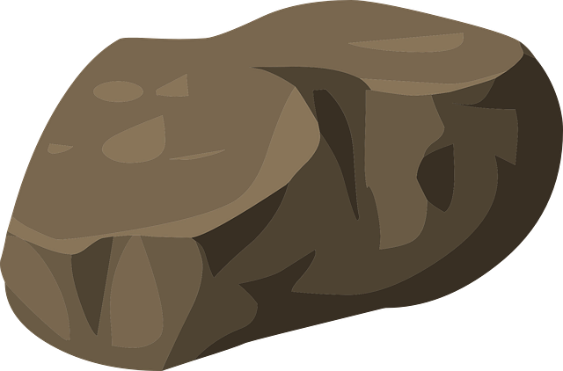 Космічне випромінювання
Рентген
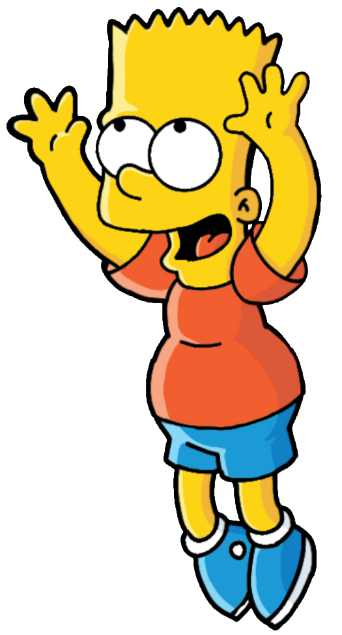 Сонячне випромінювання
Гірські породи
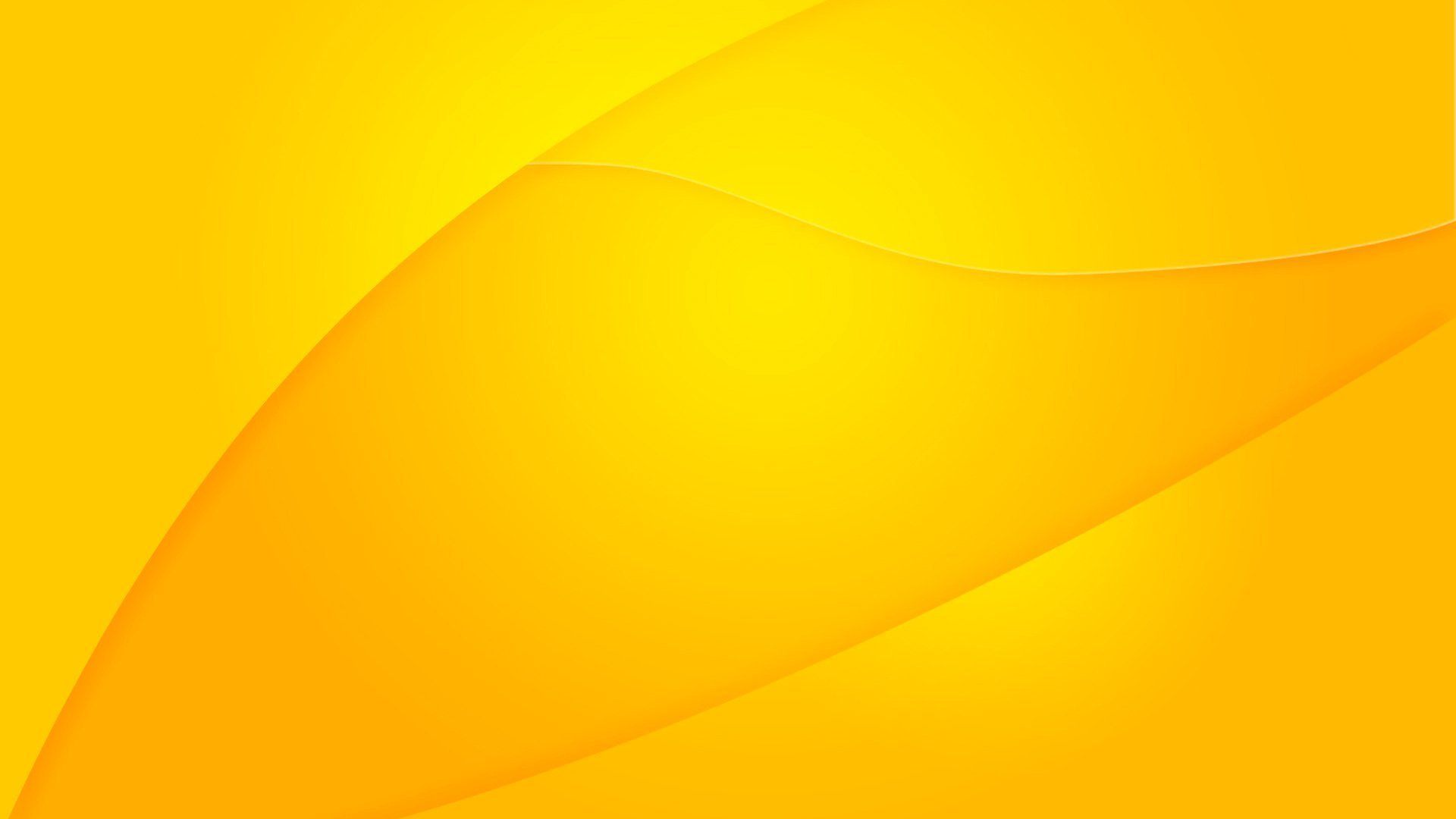 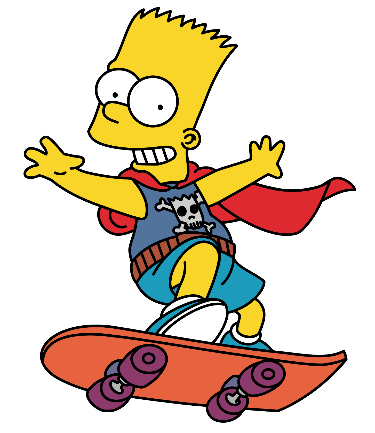 Де використовується радіація?
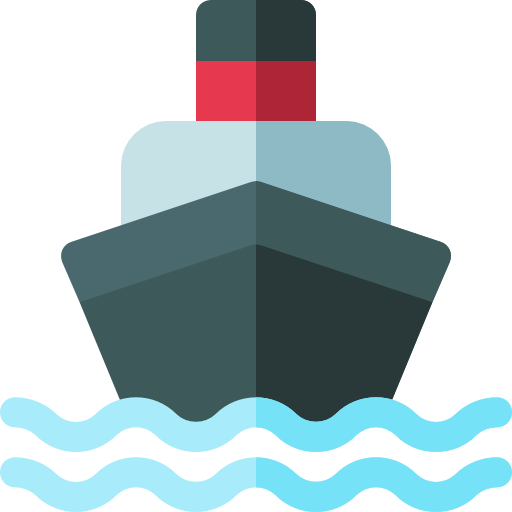 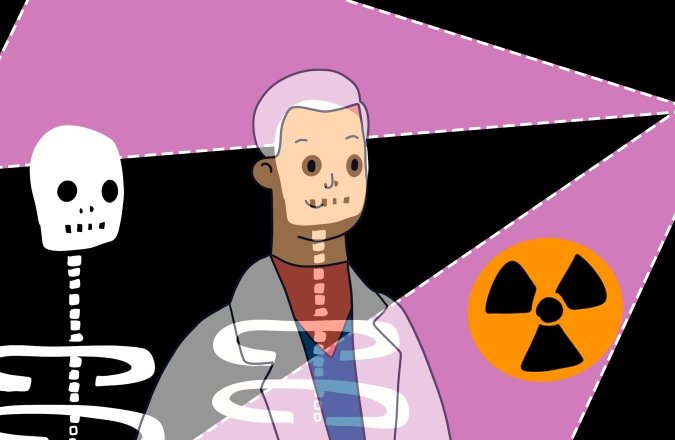 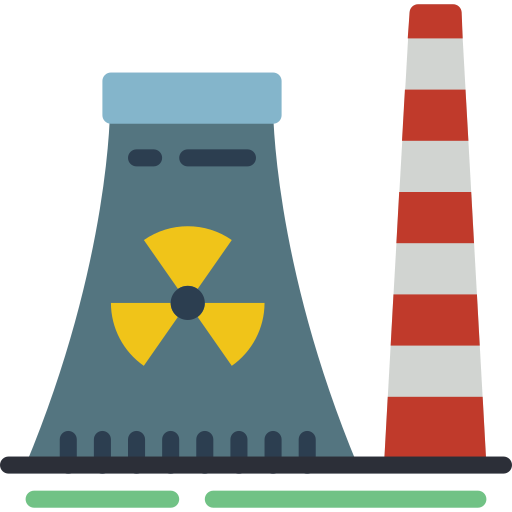 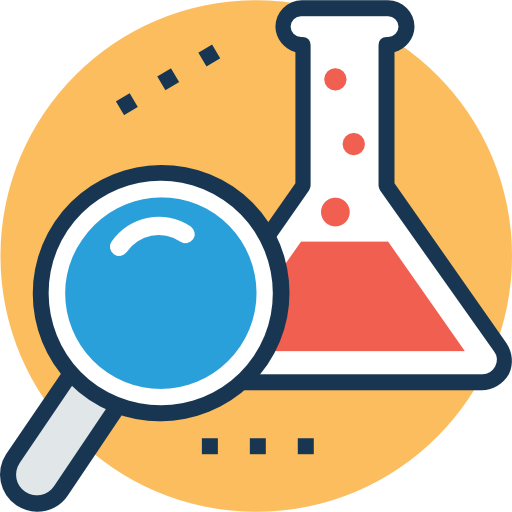 На підводних човнах та кораблях
Медицина
Наукові дослідження та аналізи
Атомна енергетика
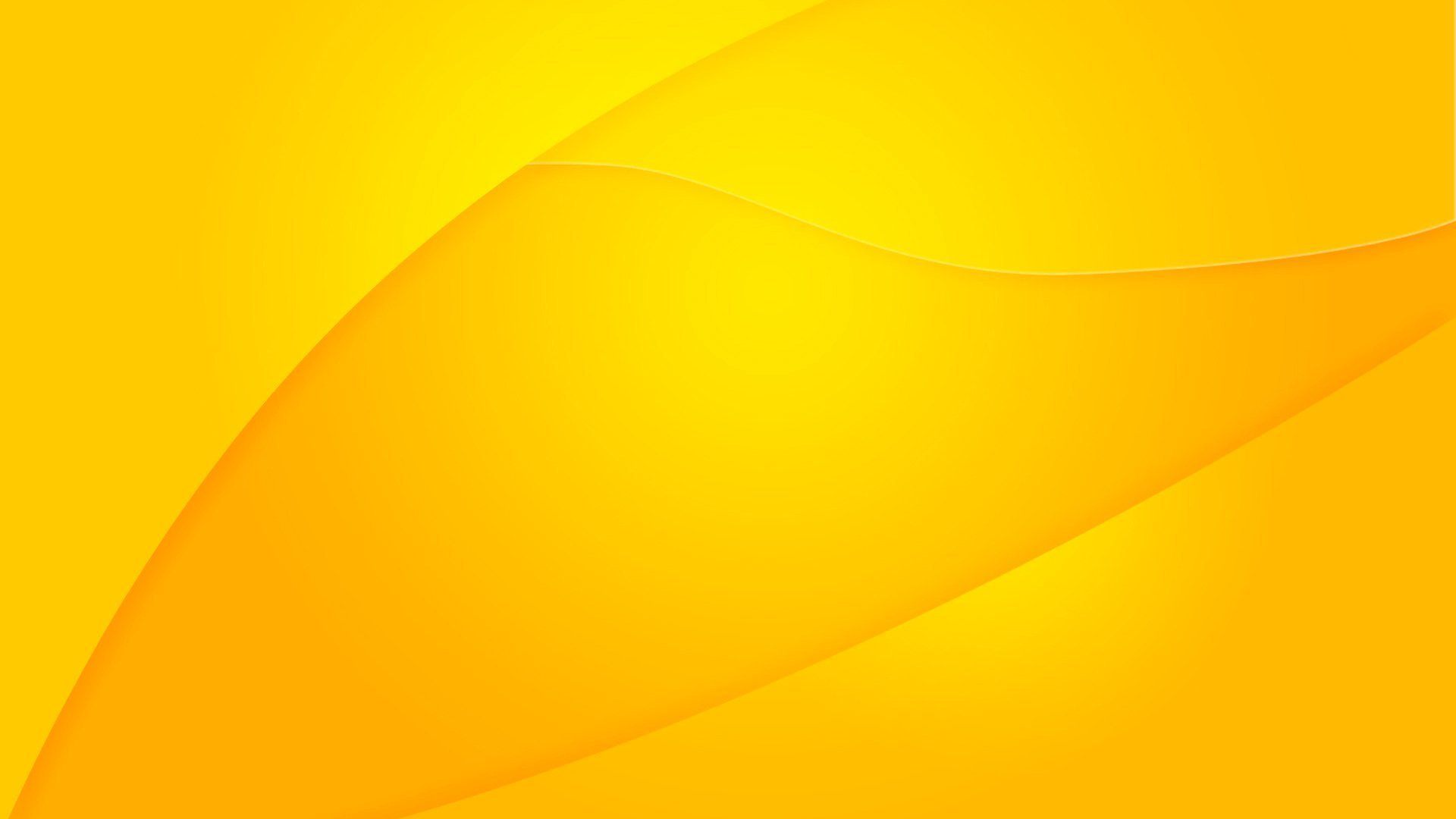 Як радіація потрапляє в середовище?
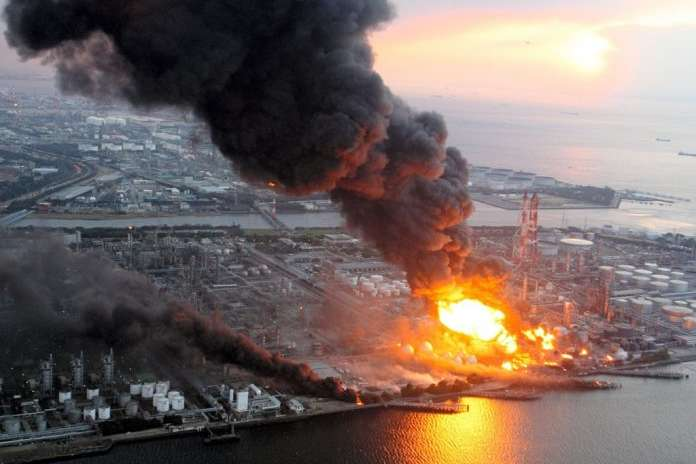 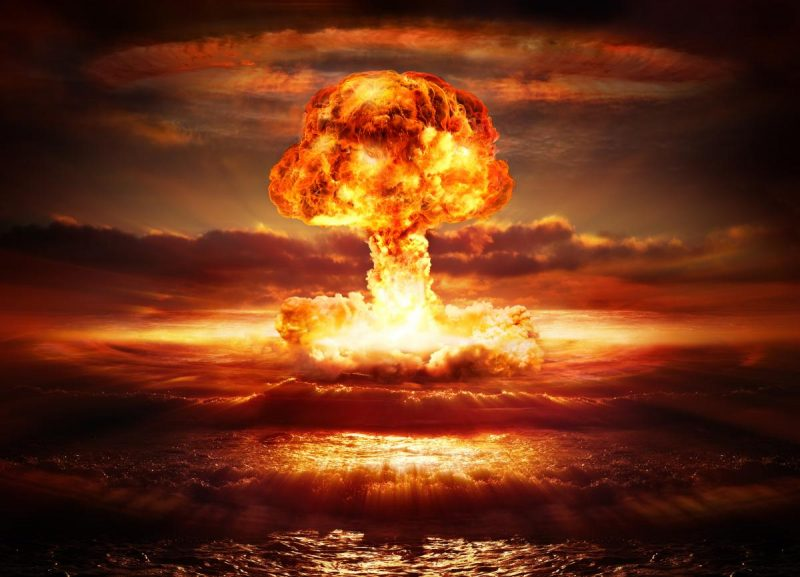 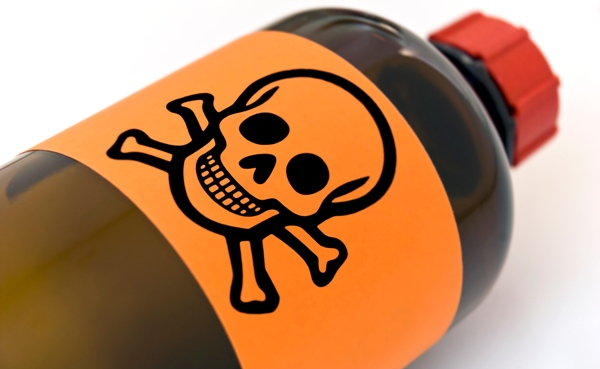 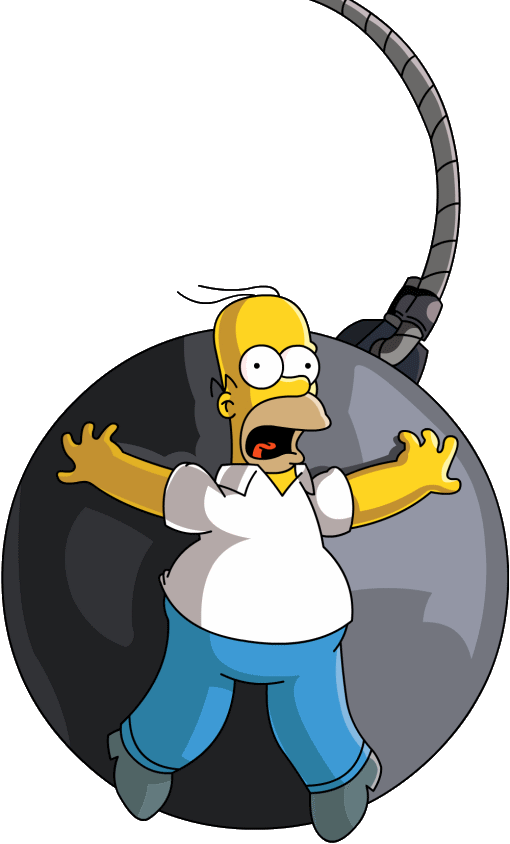 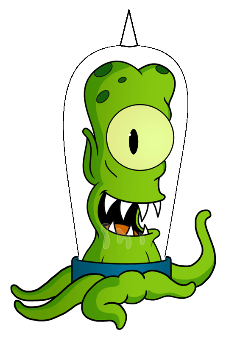 Аварія та вибух на атомних електростанціях
Витік радіоактивних речовин із сховищ ядерного палива та відходів
Ядерна бомба
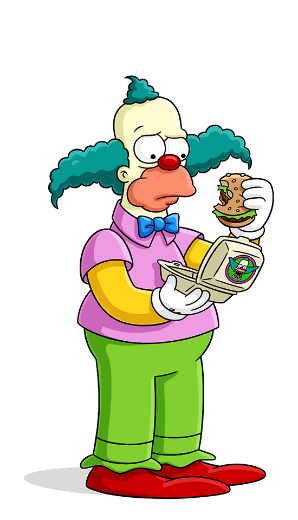 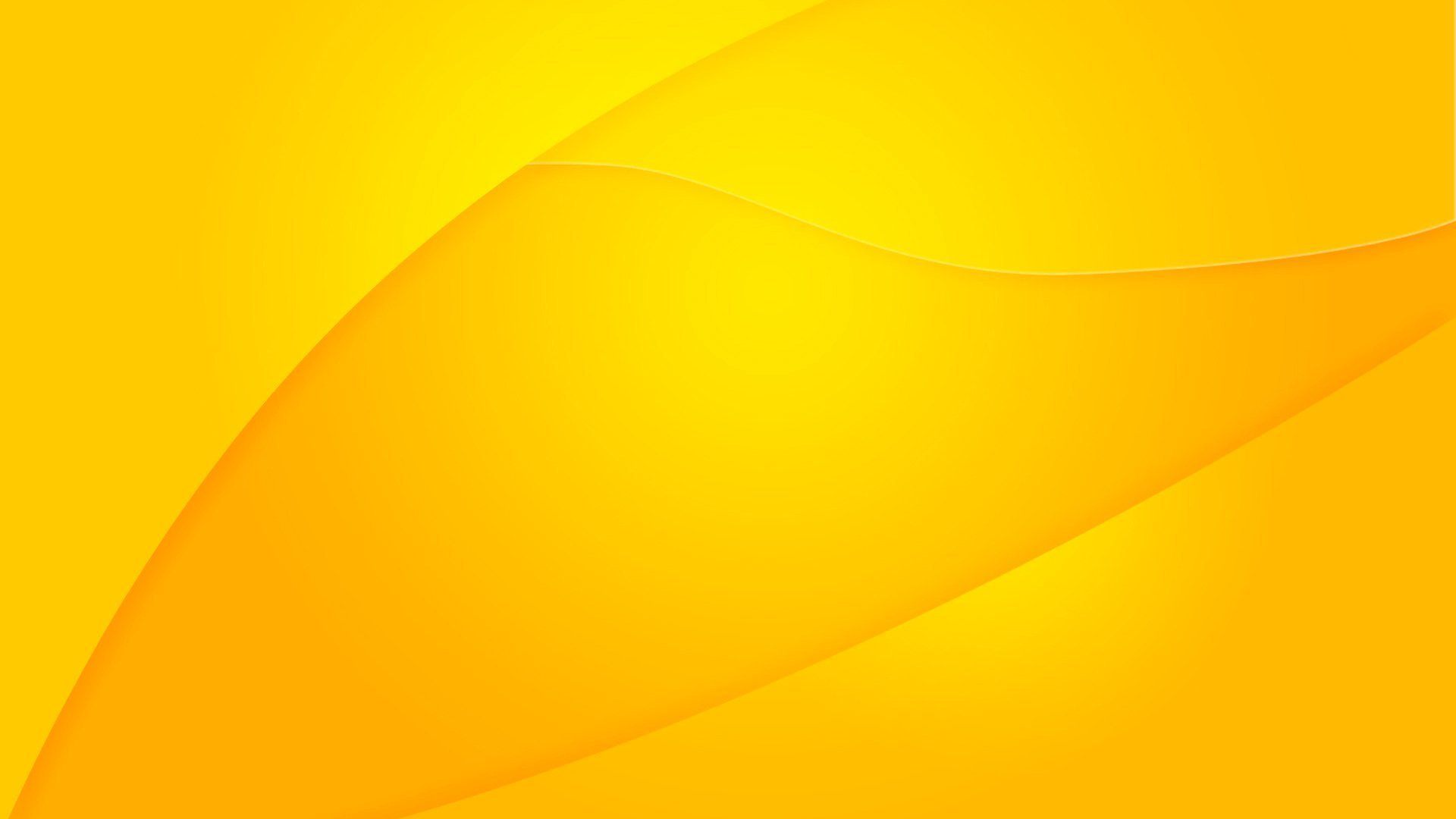 Як виглядає знак радіаційної небезпеки?
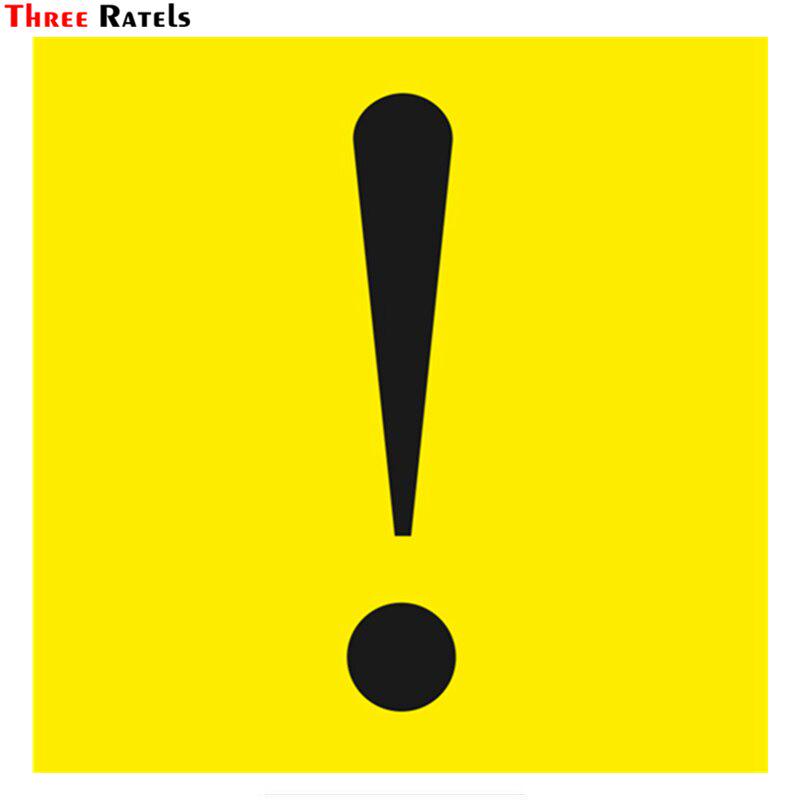 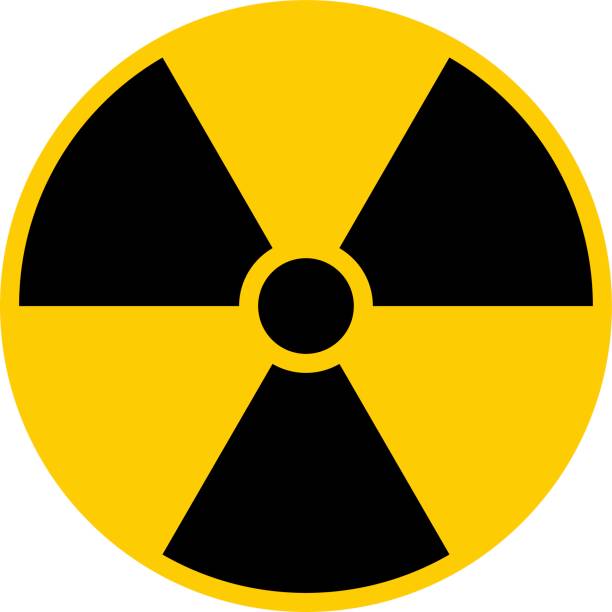 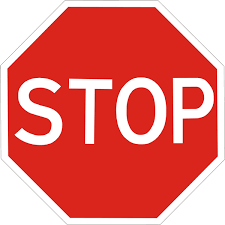 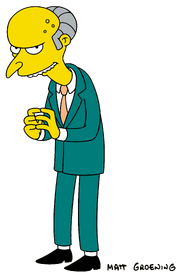 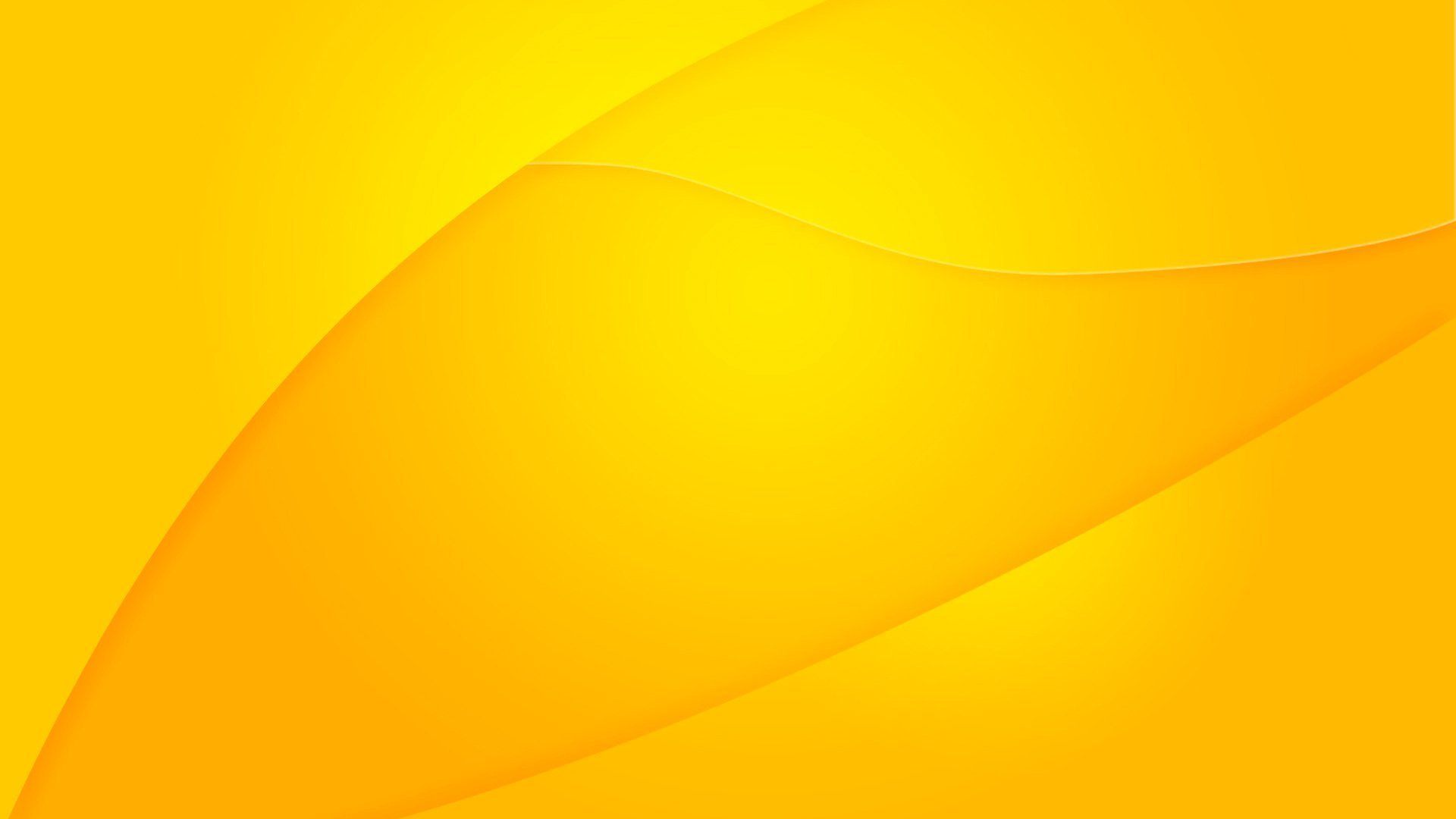 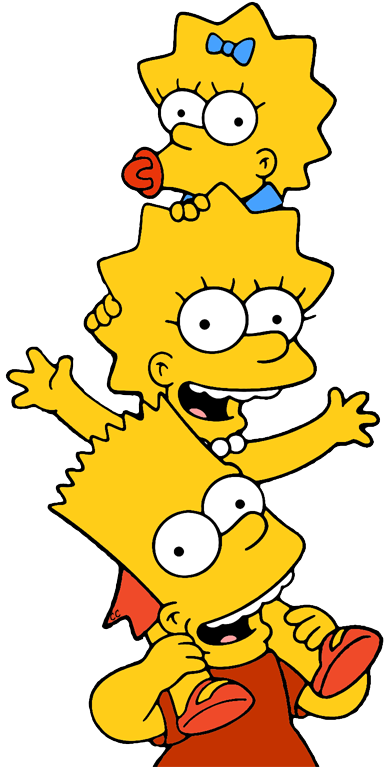 Частинки радіаційного впливу
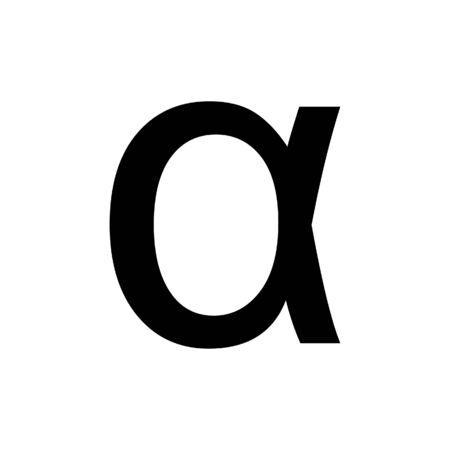 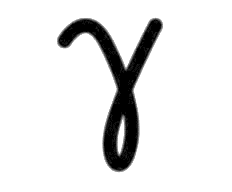 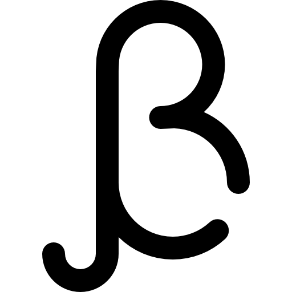 Це випромінювання, що має найменшу проникаючу здатність. Зупинити його можна будь-яким матеріалом, навіть звичайним папером. Навіть якщо людина спеціально буде їх споживати з їжею, лише дуже незначна частка перейде в тканини  кишківника.
Це електромагнітні хвилі, які мають найбільшу проникаючу здатність. Таке випромінювання можна послабити лише за допомогою товстого шару речовини. Від його складно сховатися, але і наслідки його не так істотні. Через низьку щільність наших тканин багато гамма-частинок проходить крізь тіло, не завдаючи йому шкоди.
Мають порівняно невелику відстань проходження крізь речовину. У повітрі - це десятки сантиметрів, а в тканинах - міліметри. Якщо джерело випромінювання зовні, то велика частина бета частинок «гасне» в нас на шкірі та одязі. В середині організму бета-частинки поглинаються практично повністю.
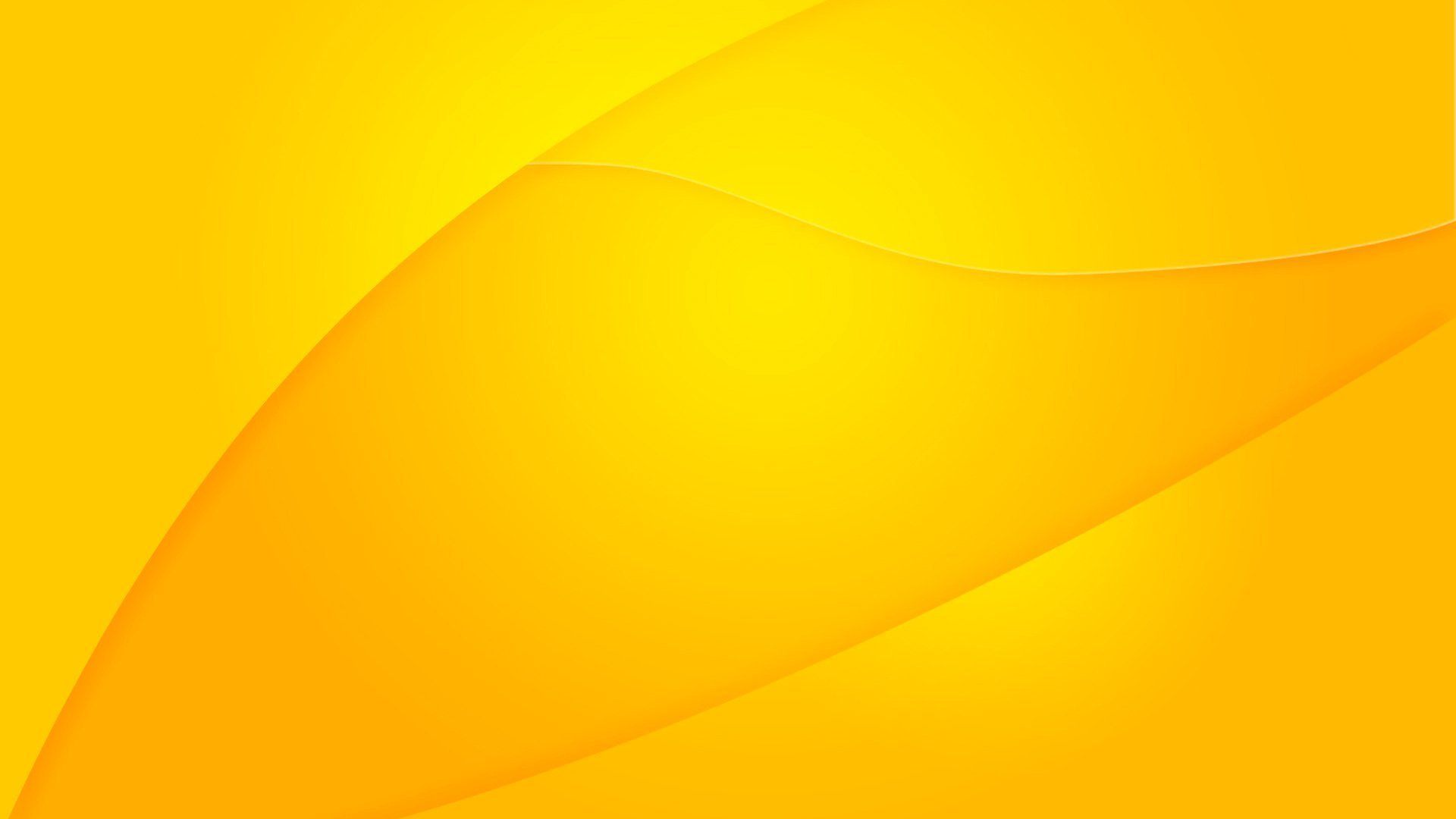 Якщо частинки такі маленькі,  чому так всі бояться радіації?
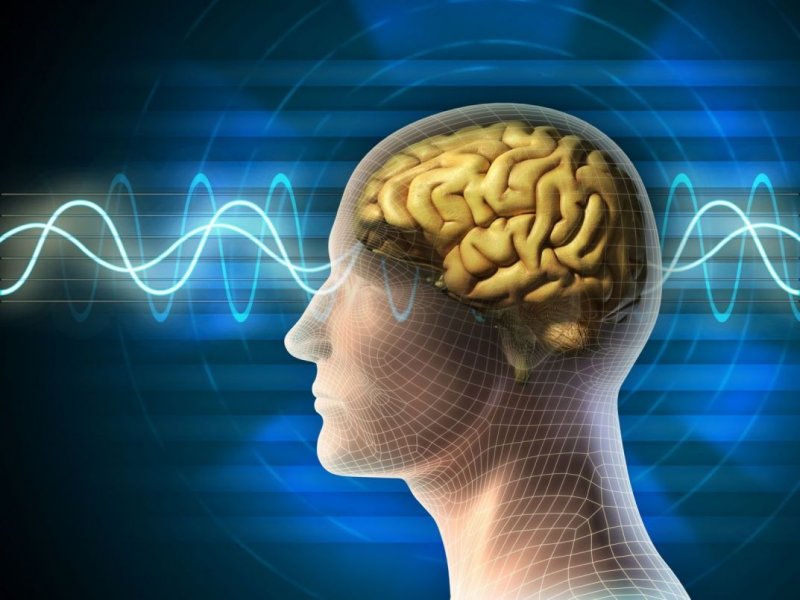 Радіацію не можна відчути, побачити, скуштувати на смак або почути запах, але вона завжди була присутня на Землі і в космосі та може завдавати шкоди здоров’ю людини.  
Навіть піщинка, потрапляючи в око, завдає болю. Коли радіоактивна частинка влучає в клітину, то вона може загинути, а якщо їх постраждає багато, тоді станеться біда.   
Найсильнішого впливу зазнають клітини кісткового мозку, щитовидна залоза, легені, внутрішні органи, тобто органи, клітини яких мають високий рівень поділу.
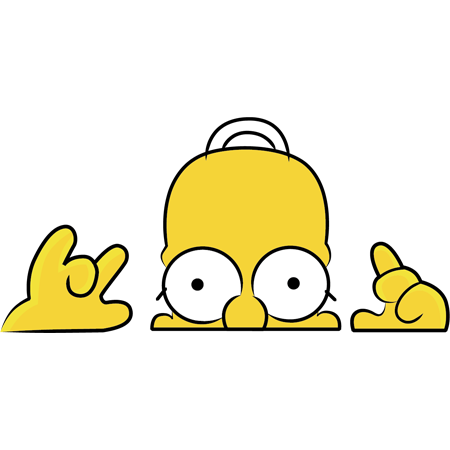 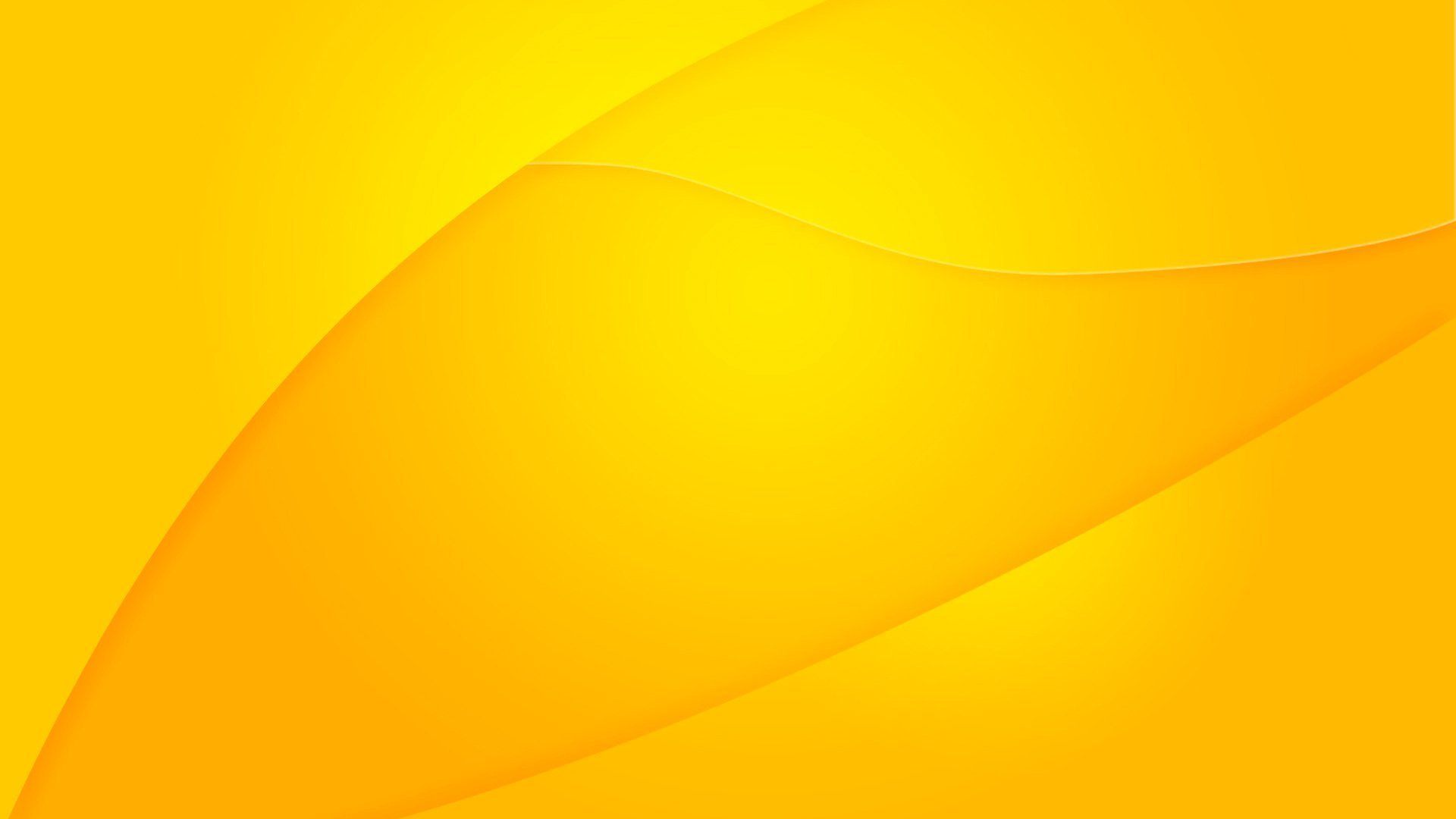 Як радіація може потрапити до організму?
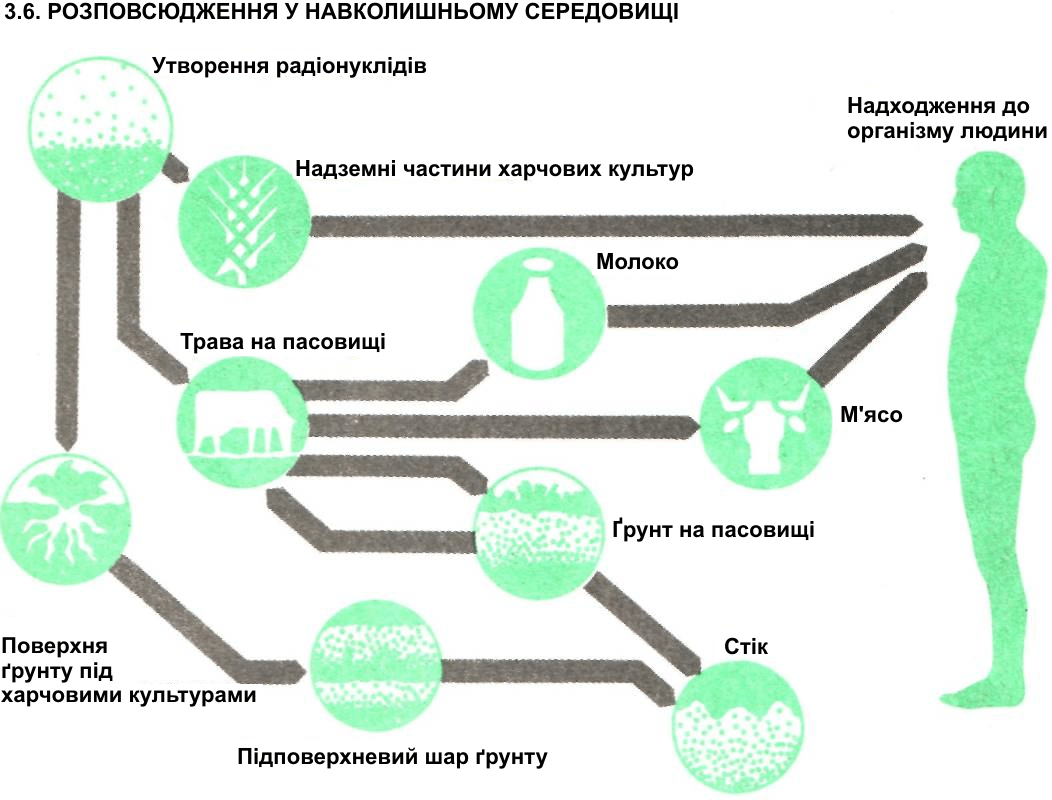 З повітрям, яким ми дихаємо
З водою і їжею, які ми вживаємо
Через шкіру
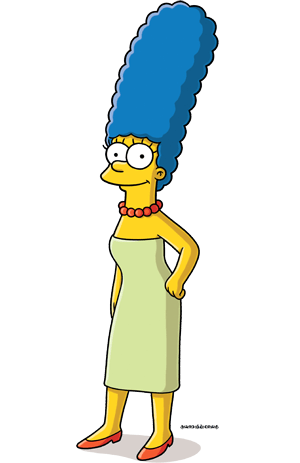 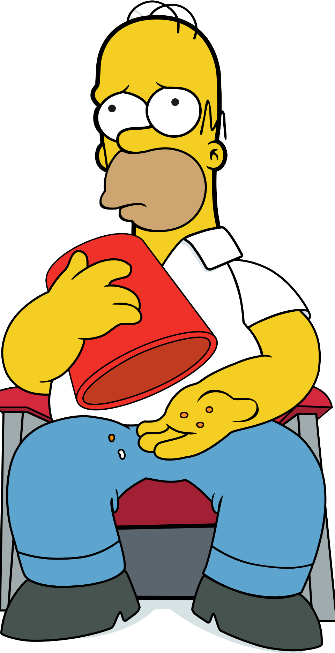 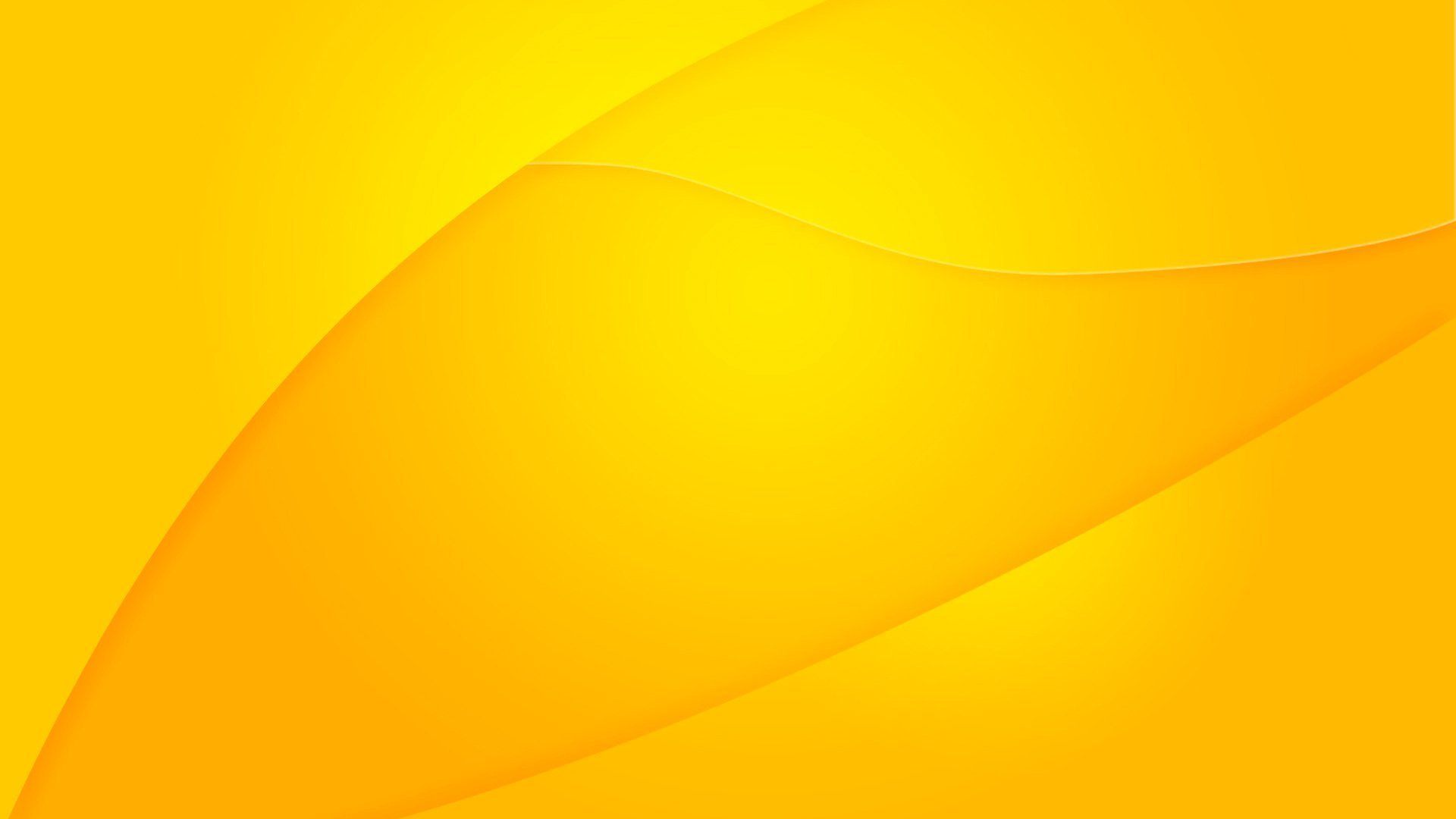 Як захиститися від радіації?
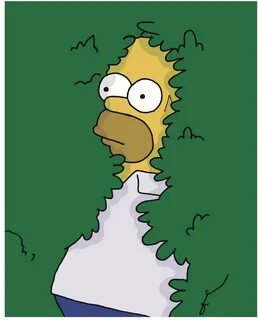 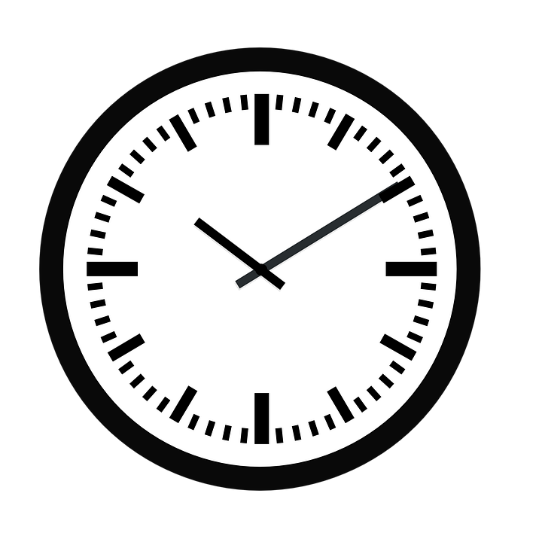 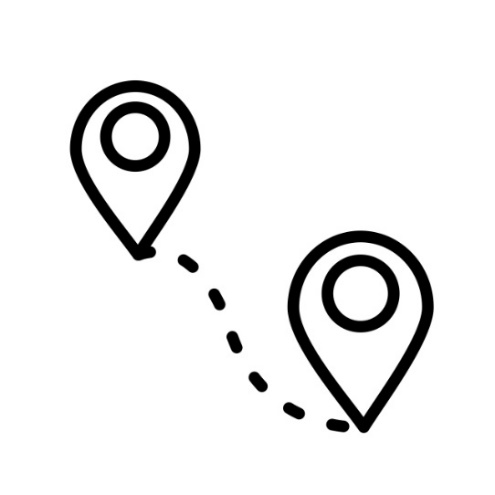 Бар’єром 
розташування між людиною і радіоактивним джерелом своєрідного захисного екрану (свинець, бетон, вода, стіна, тощо), який зменшує інтенсивність випромінювання до безпечного рівня.
Відстанню 
випромінювання зменшуєтся з віддаленням від джерела.
Часом  
чим менше часу перебування поблизу джерела радіації, тим менша отримана доза опромінення.
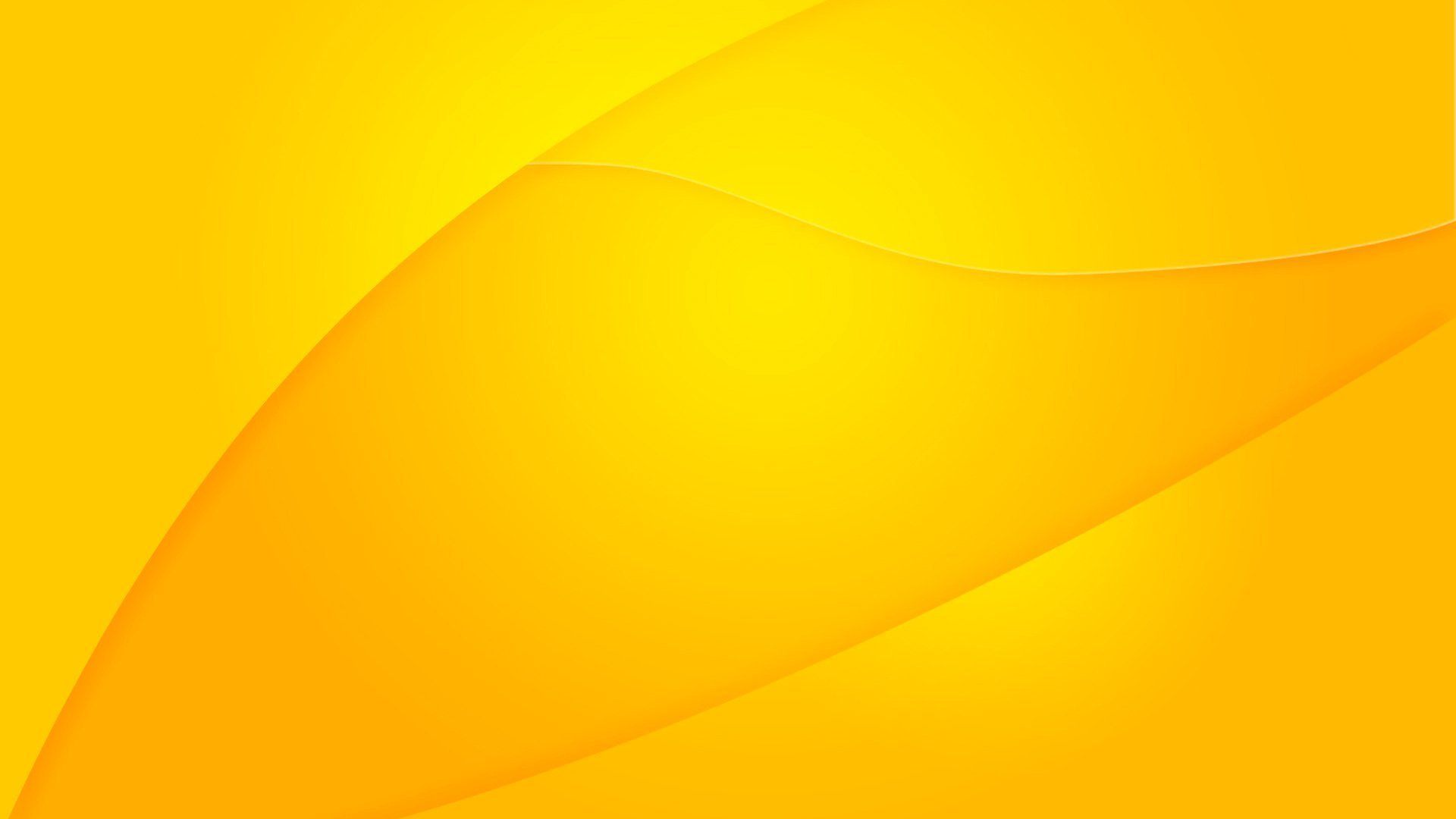 Правила поведінки після отримання інформації про радіаційну загрозу
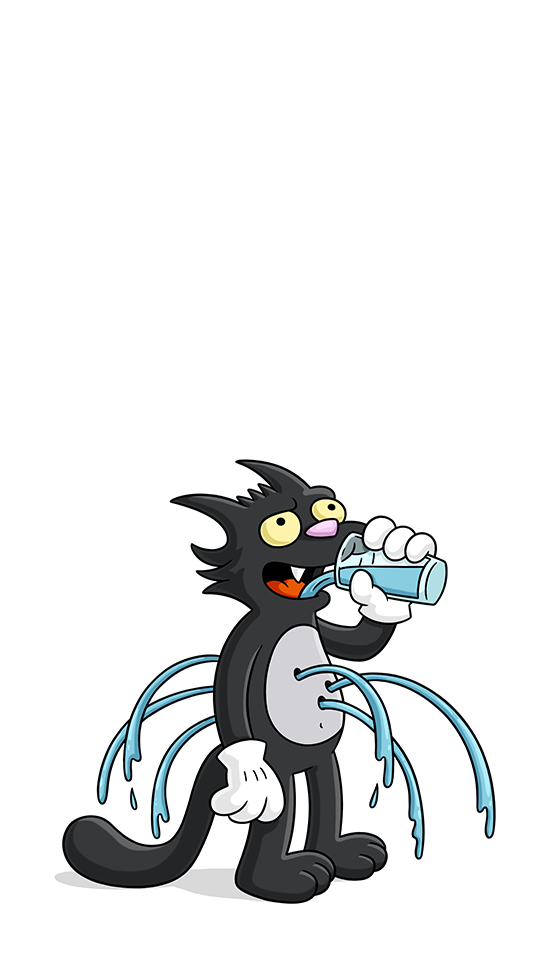 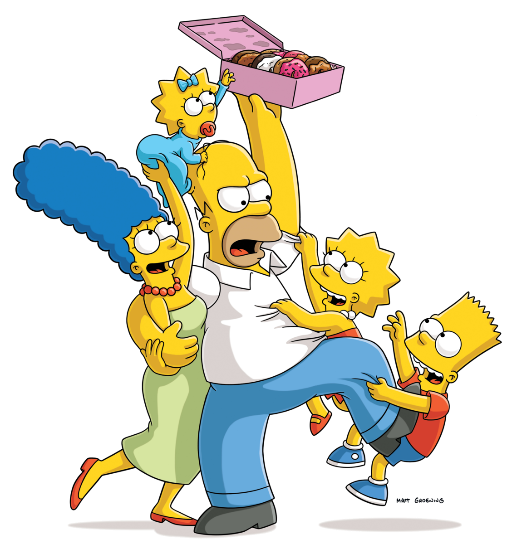 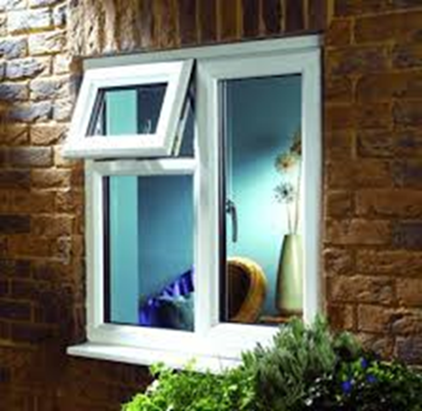 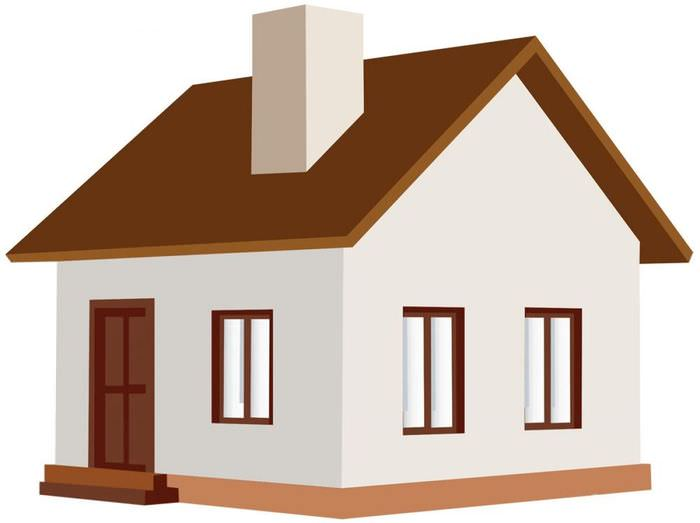 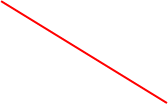 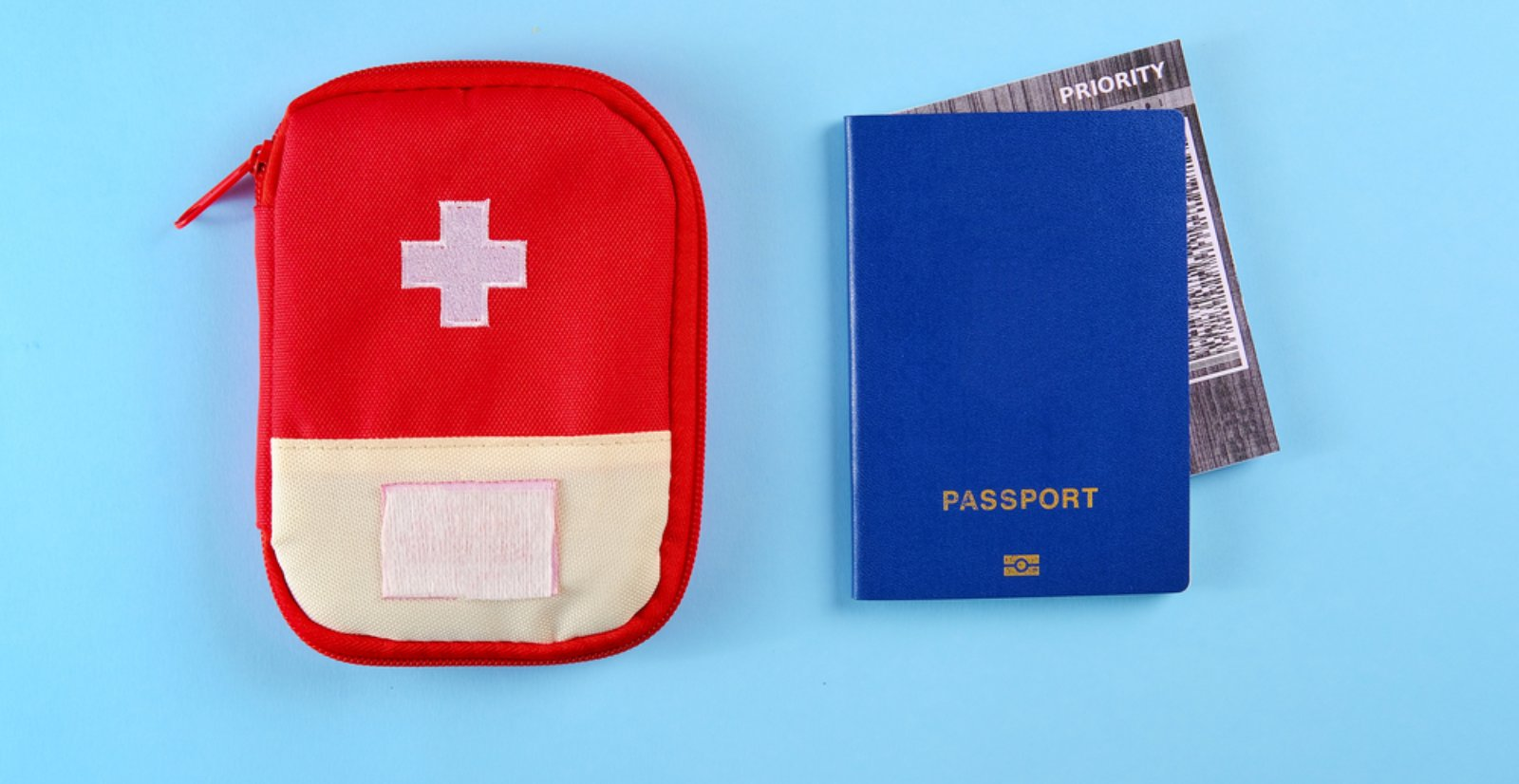 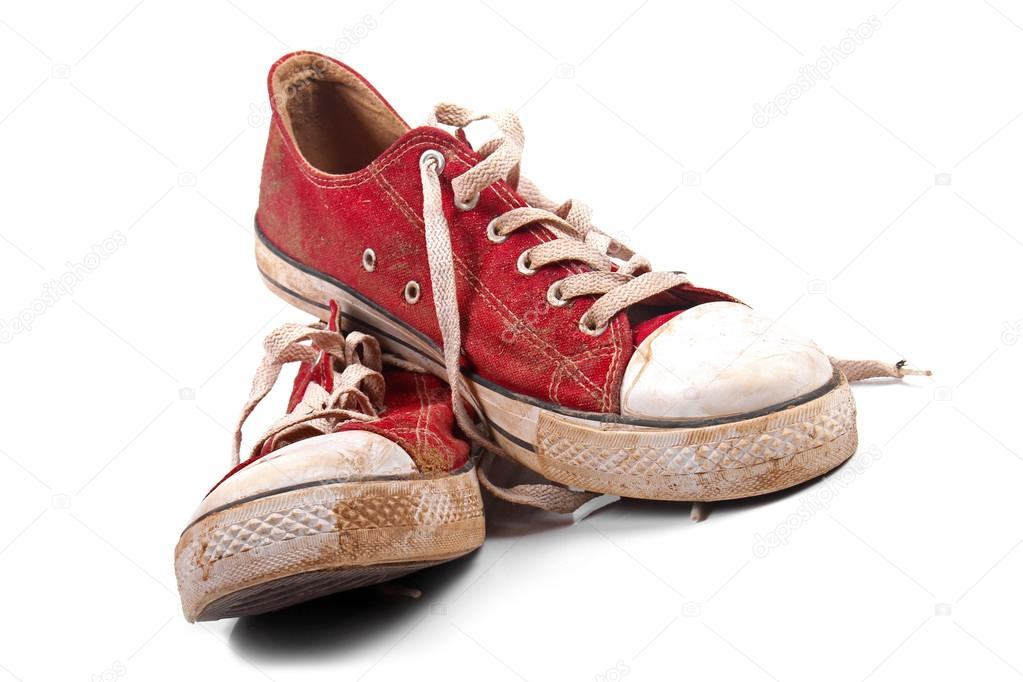 Використовувати в їжу тільки консервовані продукти
Зачинити вікна, щільно притиснути рами і двері. Не вмикати кондиціонер
Сховатися у житловий будинок
Підготувати тривожну валізу: предмети першої необхідності, ліки, мінімум білизни й одягу, консерви.
Заходячи до приміщення, брудне взуття та одяг залишити за дверима
Запастися водою
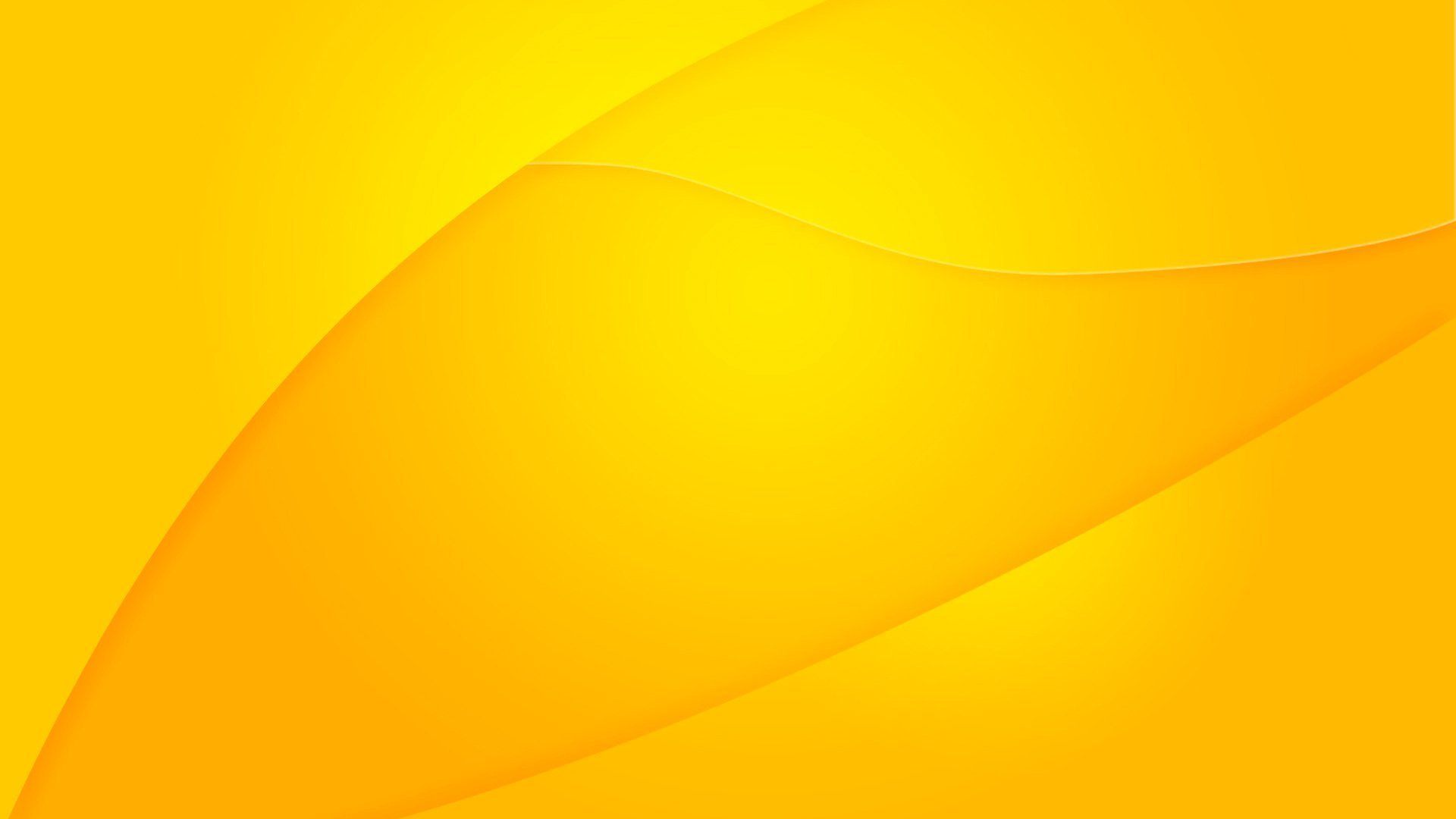 Корисні поради
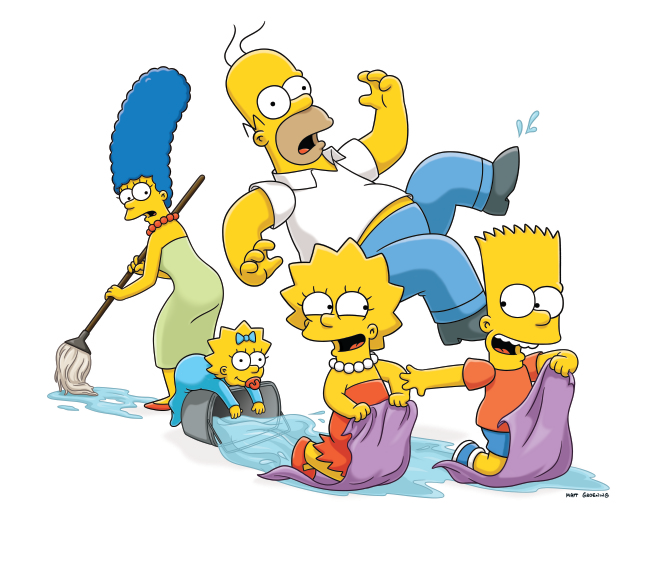 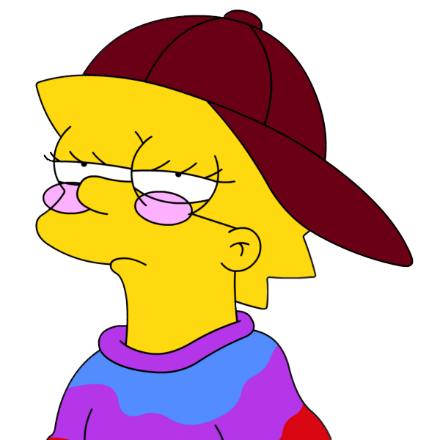 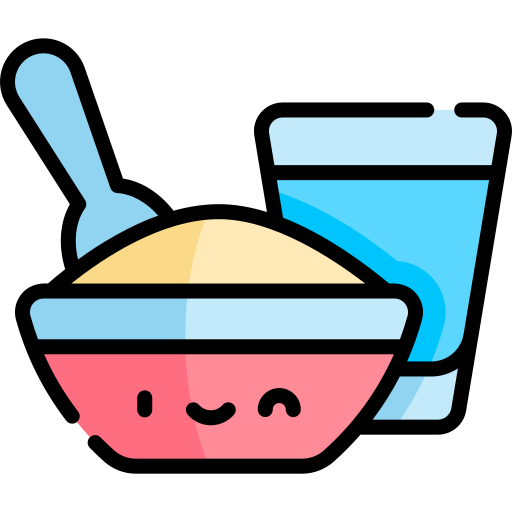 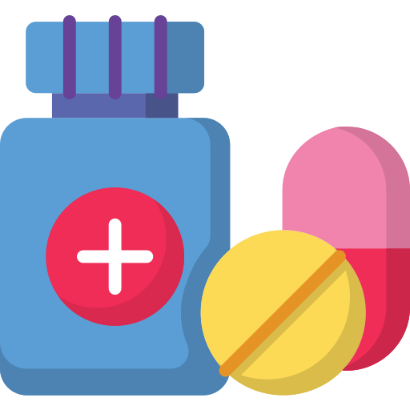 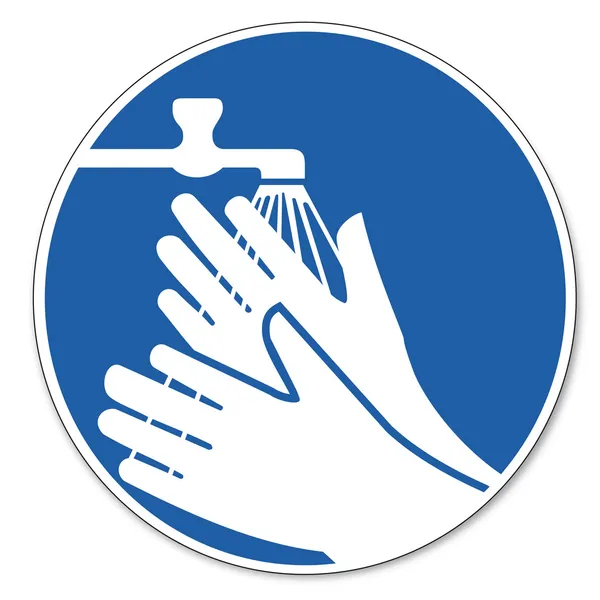 Носити максимально закритий одяг та взуття
Дотримуватися особливого стилю харчування
Вживати вітаміни та інші лікарські препарати
Дотримуватися гігієни: митися, прати одяг, мити взуття
Часто прибирати в будинку, мити підлогу
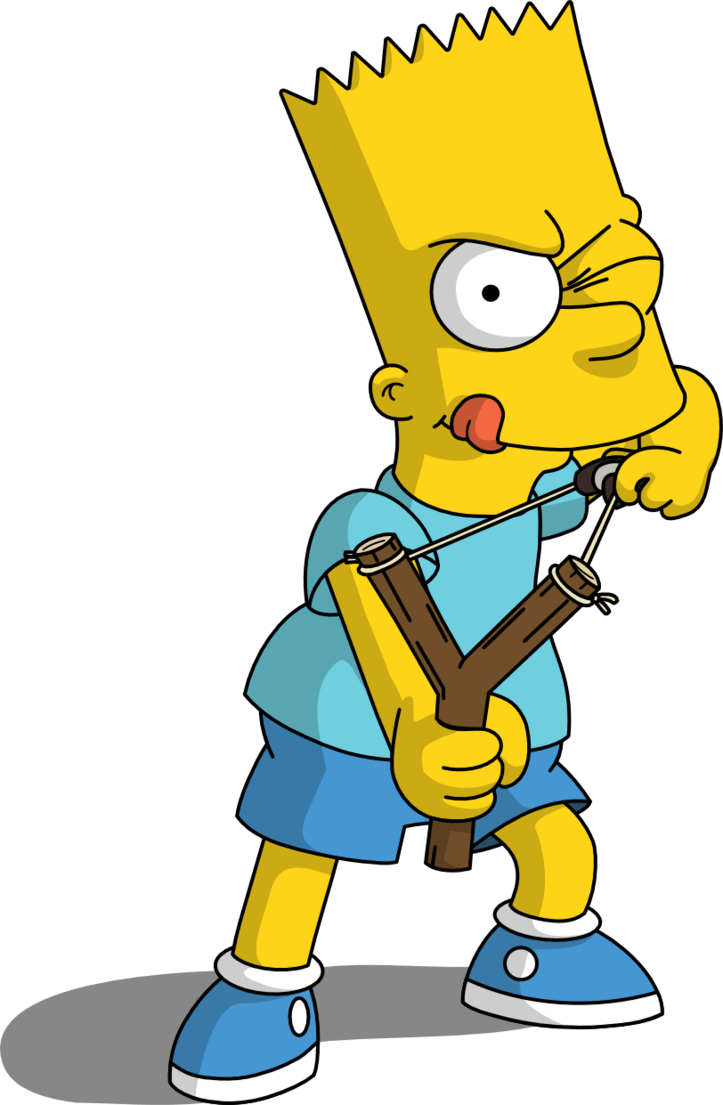 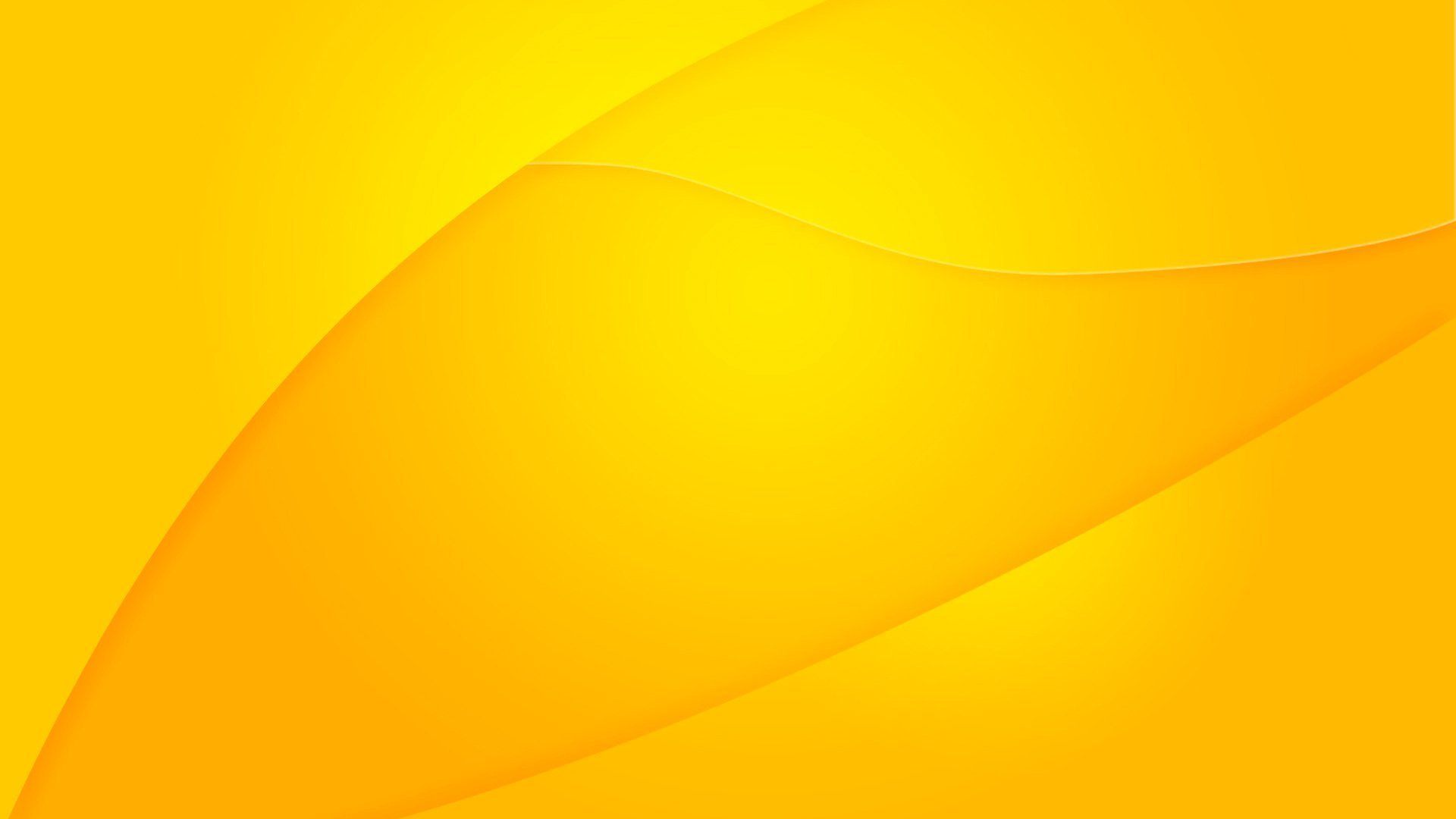 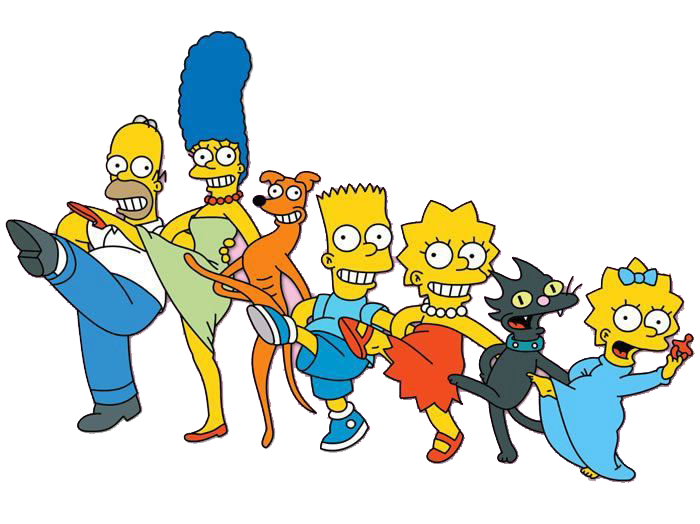 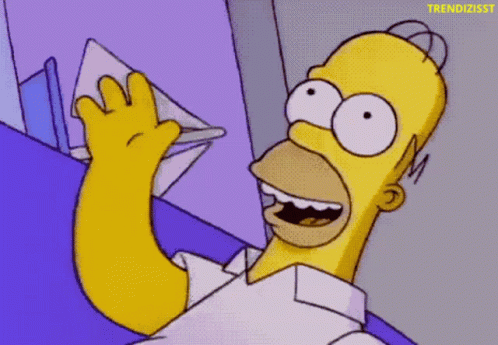 Скільки сімпсонів нарахували?
31
Будьте здоровими і відповідальними!